SpiderBat: Augmenting Wireless Sensor Networks with Distance and Angle Information
Georg Oberholzer, Philipp Sommer, Roger Wattenhofer
4/14/2011
IPSN'11
1
Location in Wireless Sensor Networks
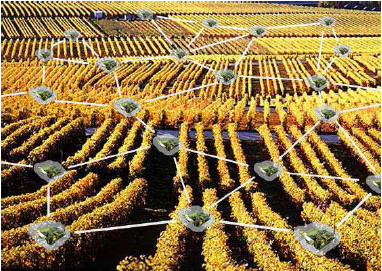 Context of sensor readings
<location, time, value>

Leverage location information
Network layer: geographic routing
Physical layer: transmission power control

Learn about the current node position
Nodes might be attached to moving objects
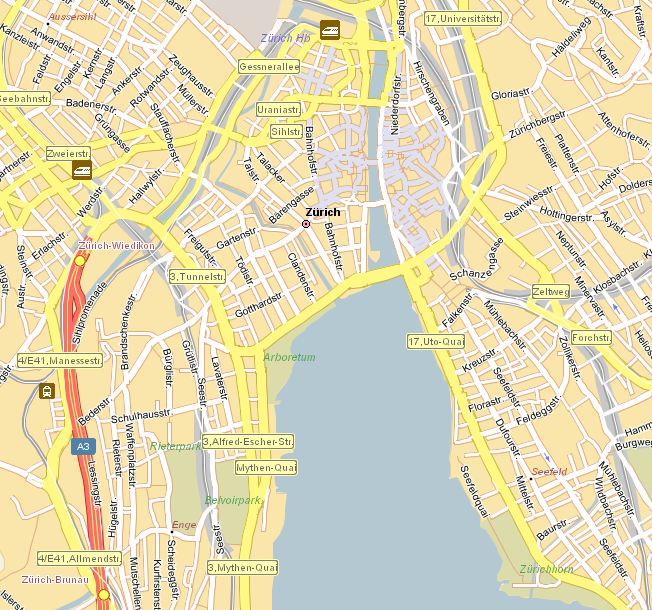 Alice
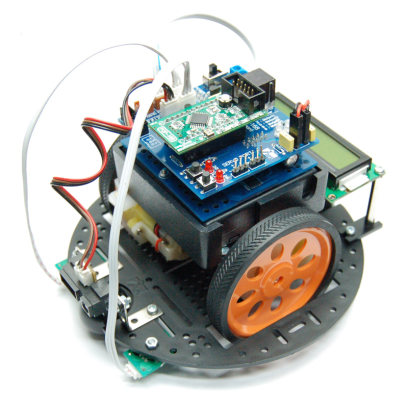 Bob
4/14/2011
Philipp Sommer @ IPSN'11
2
Learning the Position of Sensor Nodes
Global Positioning System (GPS)
Not for indoor applications
Special hardware required
High power consumption

Radio-based (connectivity/signal strength)
High node density required
Limited accuracy (multipath effects)
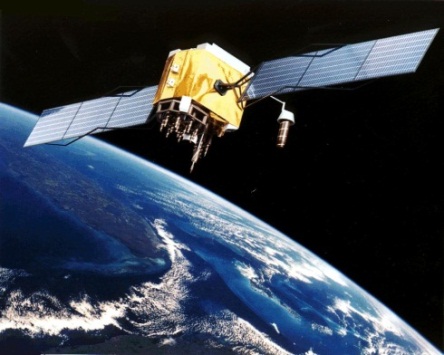 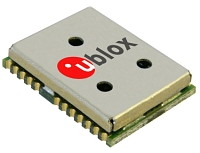 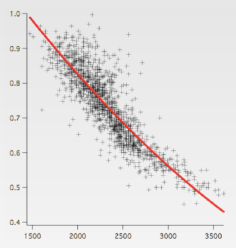 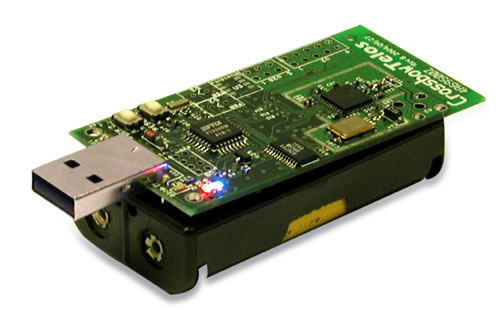 4/14/2011
Philipp Sommer @ IPSN'11
3
Positioning with Ultrasound
Inspired by nature ...








Human hearing range: 20 – 20,000 Hz
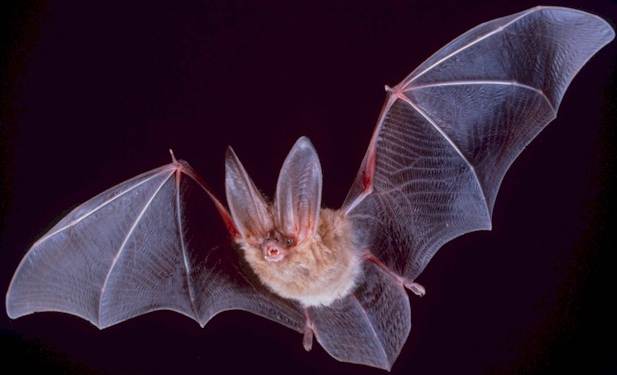 20 – 120,000 Hz
Ultrasound meets Sensor Networks
High accuracy
Speed of sound c = 343 m/s



Low complexity
Simple analog circuits for signal processing and peak detection
Energy efficiency
Short pulses (e.g. 250 microseconds)
Duty-cycling ultrasound transmitter/receivers
4/14/2011
Philipp Sommer @ IPSN'11
5
Related Work
Cricket
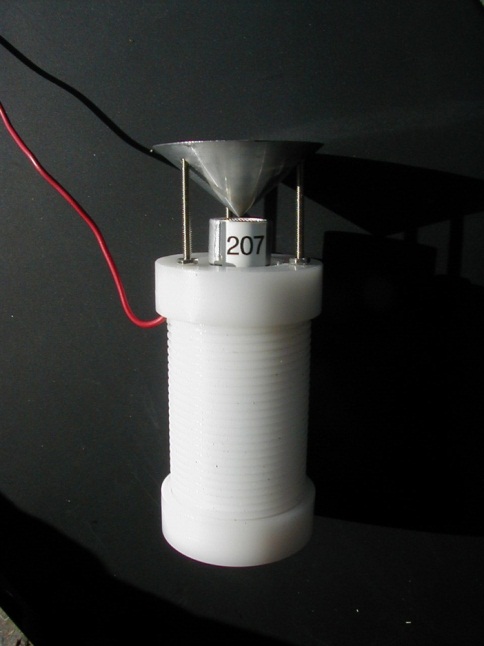 Calamari
Medusa
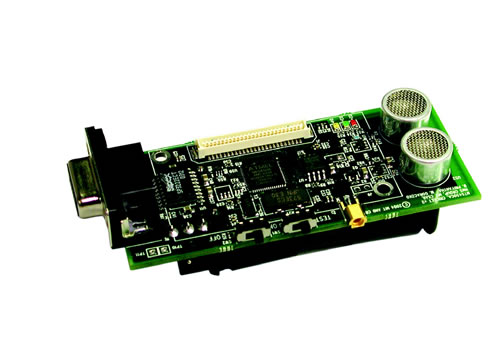 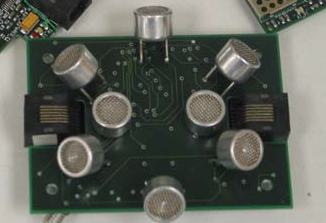 [Priyantha et al., 2000]
[Savvides et al., 2001]
[Whitehouse et al., 2004]
4/14/2011
Philipp Sommer @ IPSN'11
6
Ultrasound Ranging
Time difference of arrival (TDoA) between radio and ultrasound:
Radio packet wakes up ultrasound receivers
Ultrasound pulse is sent after a constant delay
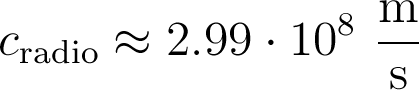 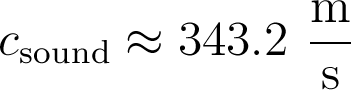 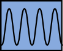 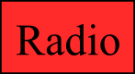 Sender
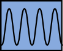 Receiver
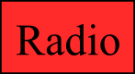 t
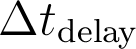 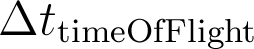 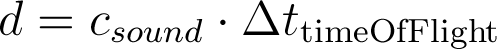 4/14/2011
Philipp Sommer @ IPSN'11
7
Distance based Positioning in Sensor Networks
Determine position based on distances to anchor nodes (trilateration)
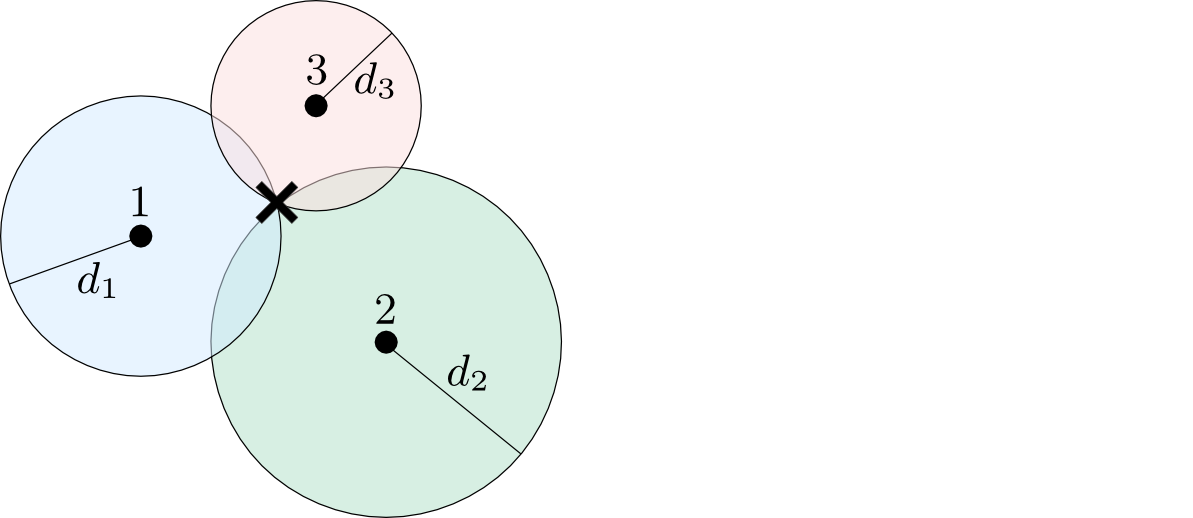 3 anchor nodes
4/14/2011
Philipp Sommer @ IPSN'11
8
Positioning in Sparse Networks
How does angle information help to position nodes?
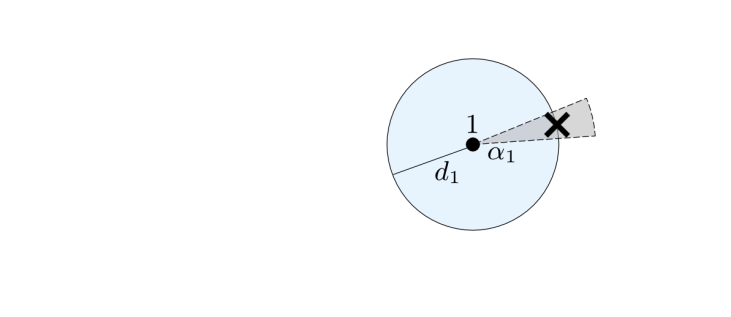 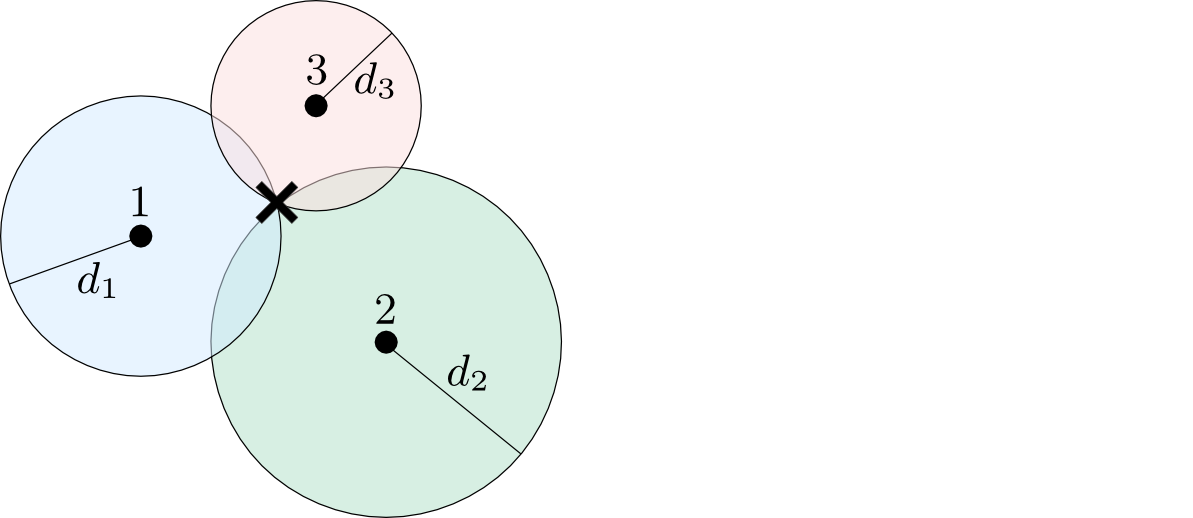 3 anchor nodes
1 anchor node
4/14/2011
Philipp Sommer @ IPSN'11
9
The SpiderBat Ultrasound Platform
4x Ultrasound Receivers@ 40 kHz
6.5 cm(2.56 inches)
4x Ultrasound Transmitters@ 40 kHz
Digital Compass
4/14/2011
Philipp Sommer @ IPSN'11
10
System Architecture
SpiderBat is an extension board for wireless sensor nodes
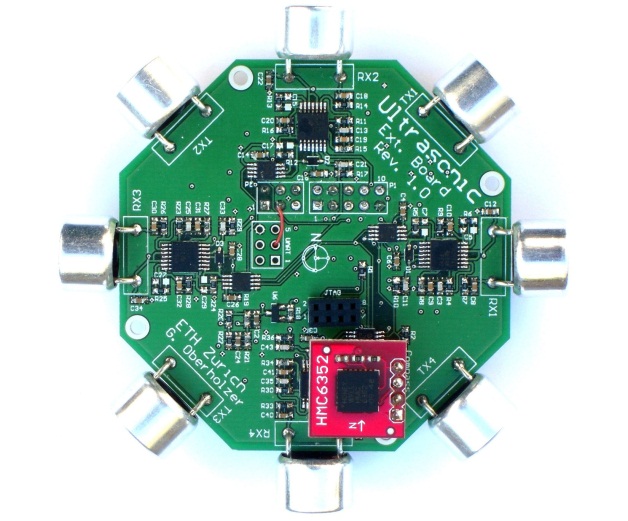 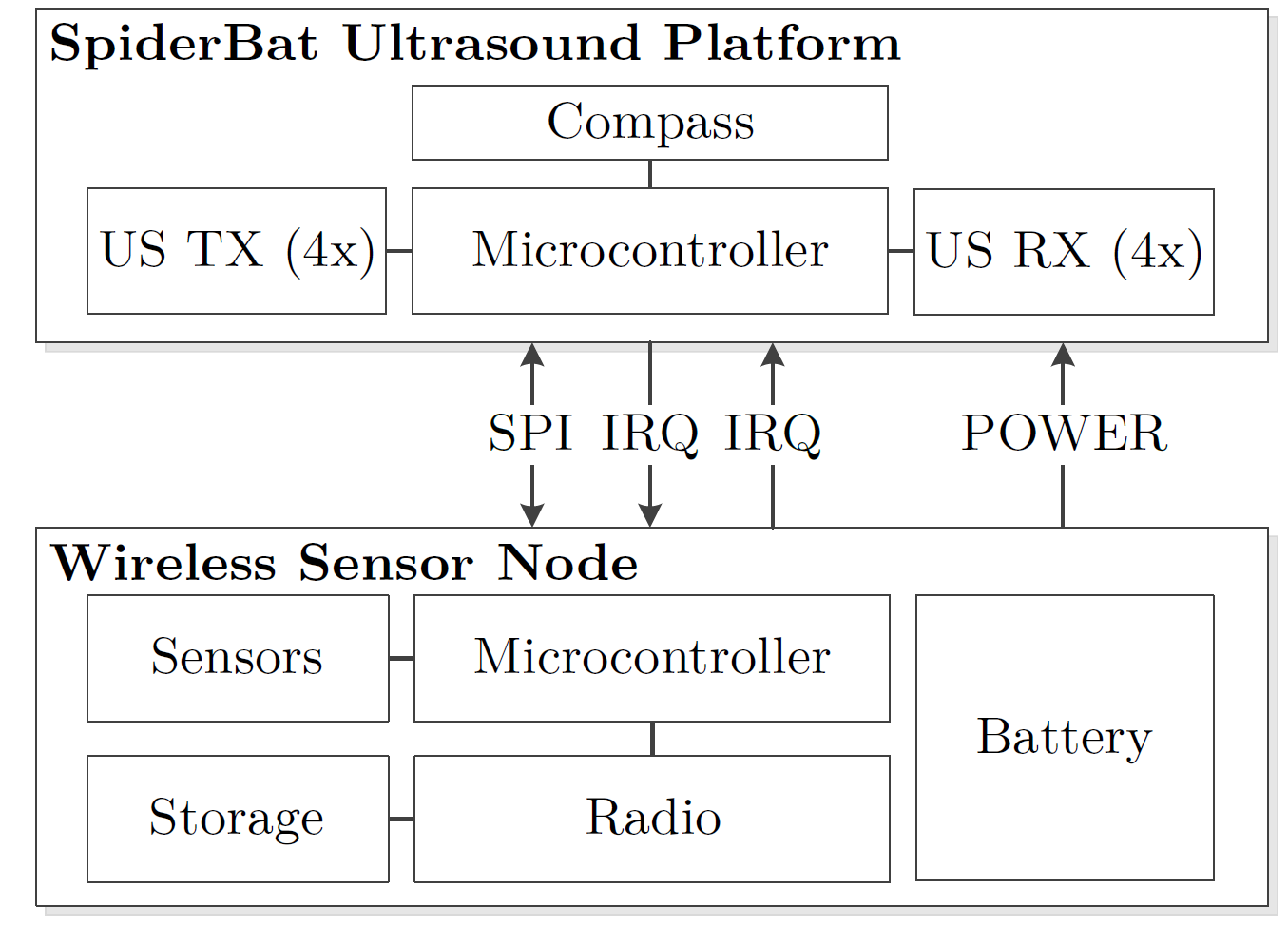 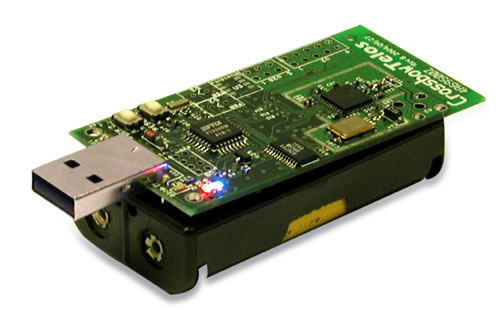 4/14/2011
Philipp Sommer @ IPSN'11
11
Ultrasound Receiver Circuits
Three amplification stages with a total gain of 58-75 dB
Each receiver provides two output signals:
Digital comparator output generates an interrupt signal (RX_INT)
Analog signal output (RX_ADC)
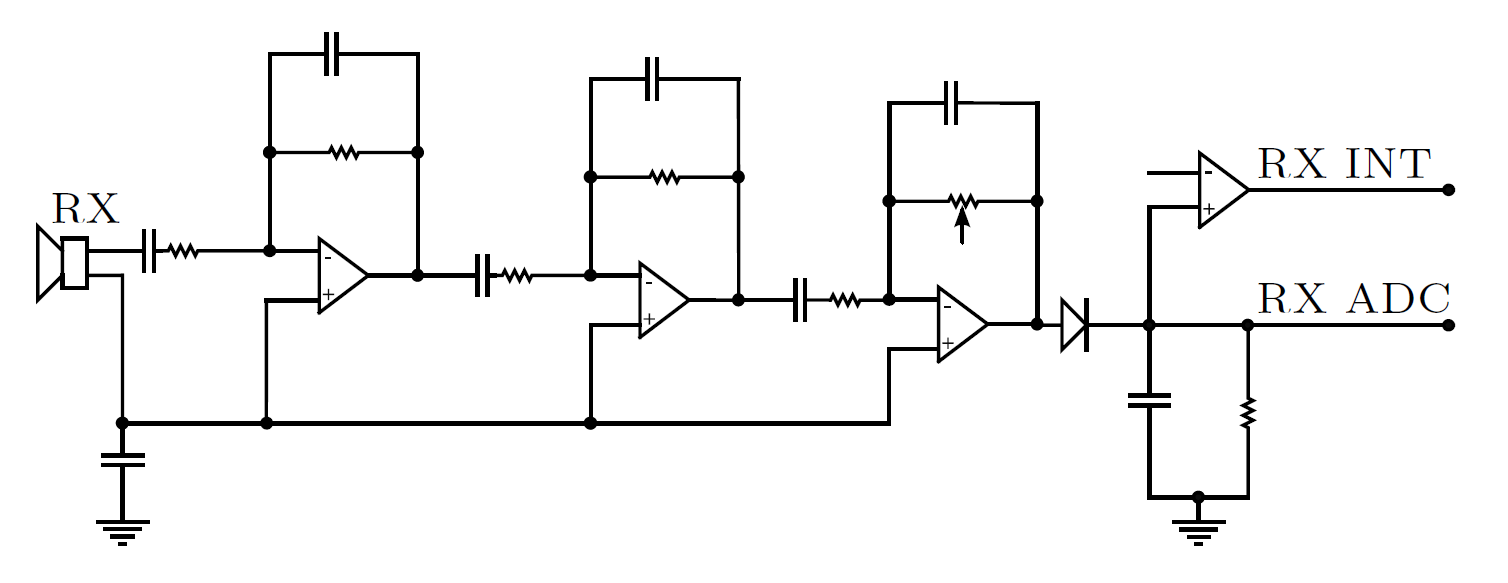 4/14/2011
Philipp Sommer @ IPSN'11
12
Experimental Evaluation
Prototype Hardware
SpiderBat extension board 
Atmel ZigBit900 (Atmega1281 MCU+ RF212 radio)


Software
Ultrasound ranging application implemented in TinyOS 2.1
Distance/angle/compass information forwarded to a base station
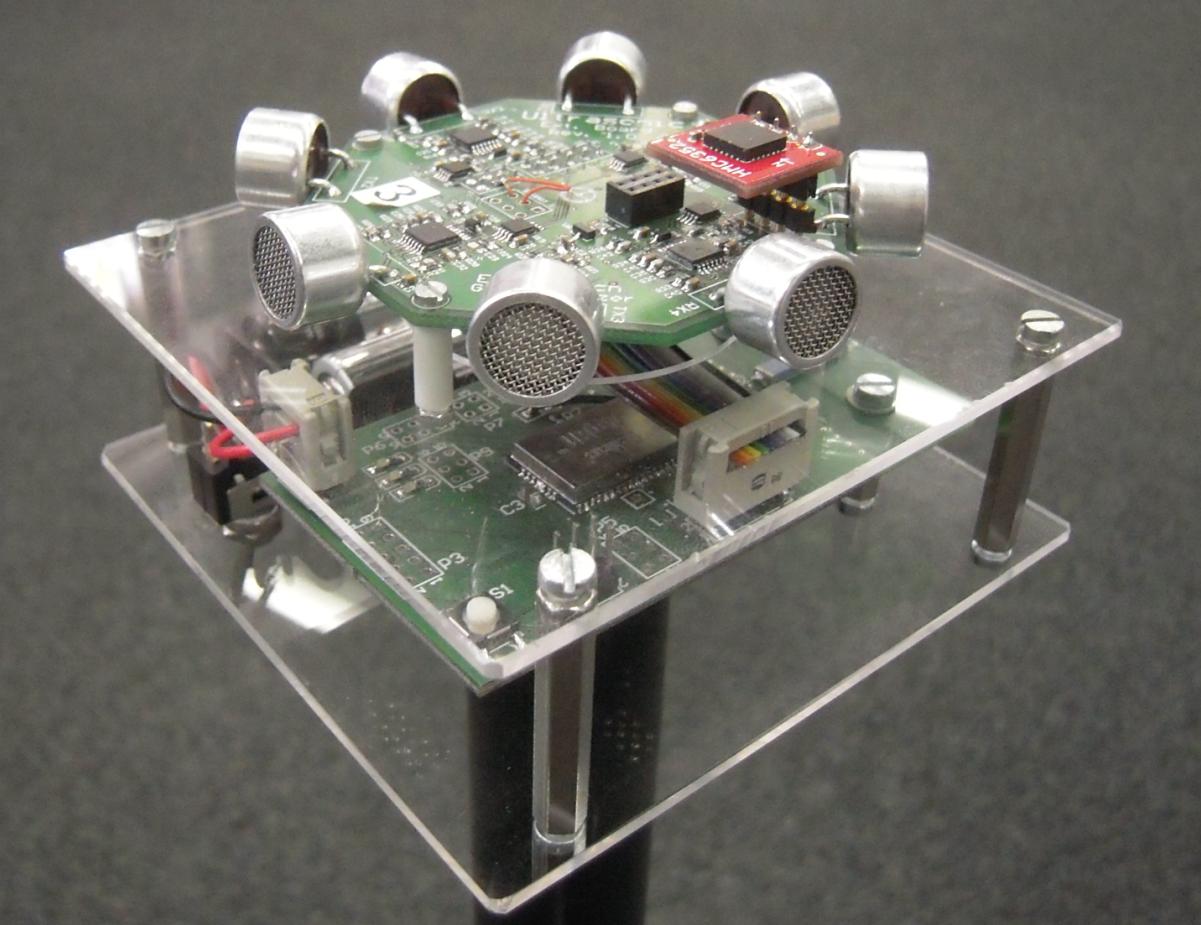 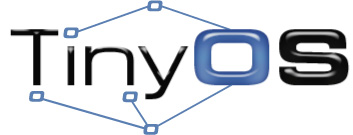 4/14/2011
Philipp Sommer @ IPSN'11
13
Accuracy of Distance Measurements
Measurement errors are in the order of a few millimeters
Std. dev of error is 5.39 mm (0.21 inch) at 14 m (45.9 feet)
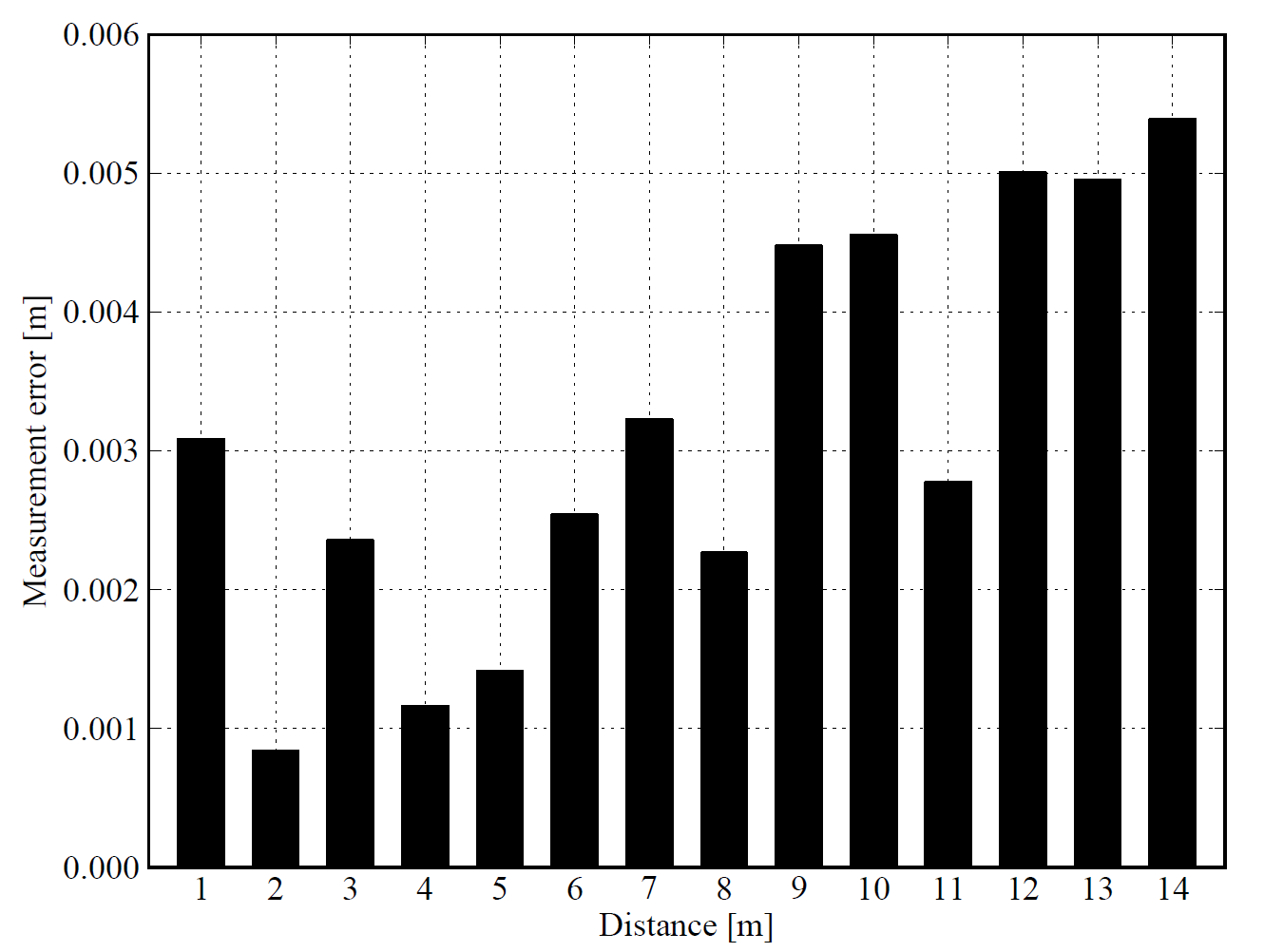 4/14/2011
Philipp Sommer @ IPSN'11
14
Angle-of-Arrival Measurements with SpiderBat
Receiver
Sender
West
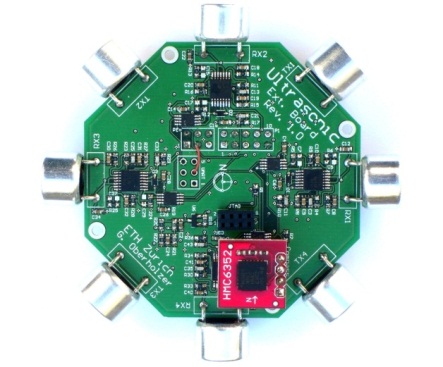 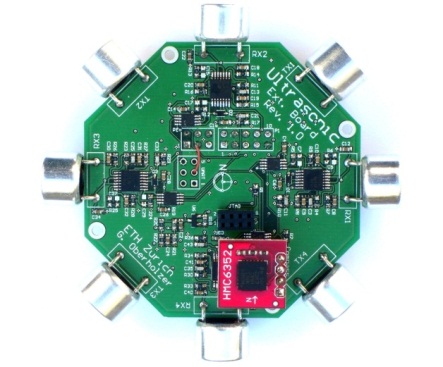 South
North
East
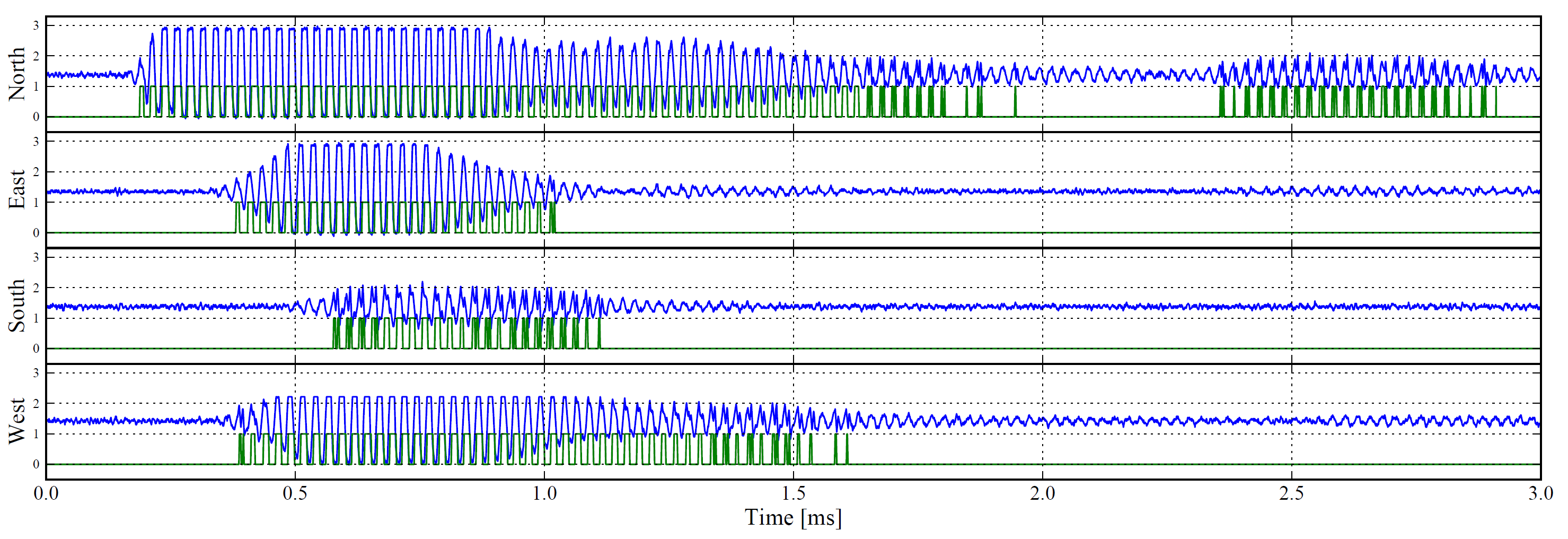 Tn
Te,Tw
Ts
4/14/2011
Philipp Sommer @ IPSN'11
15
Angle-of-Arrival Estimation
We can calculate the angle based on the TDoA at the receivers
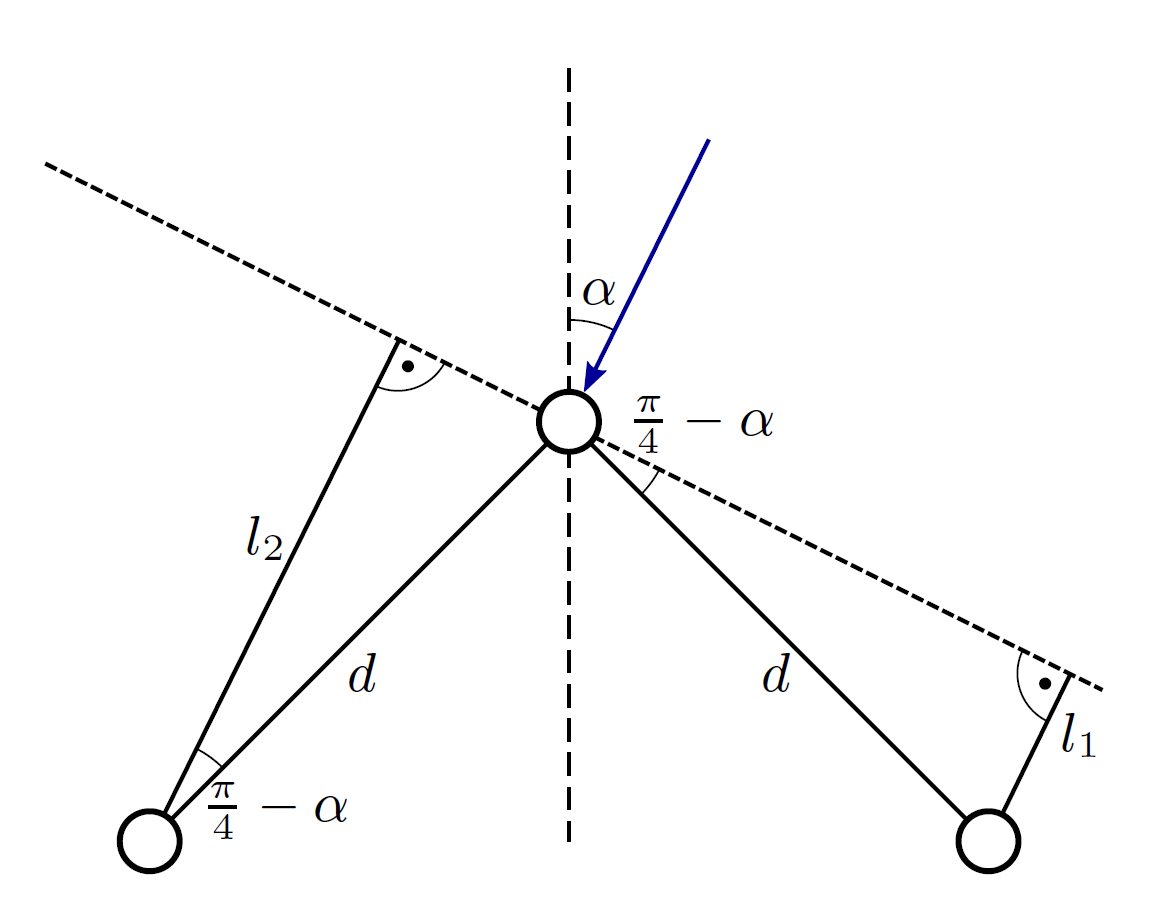 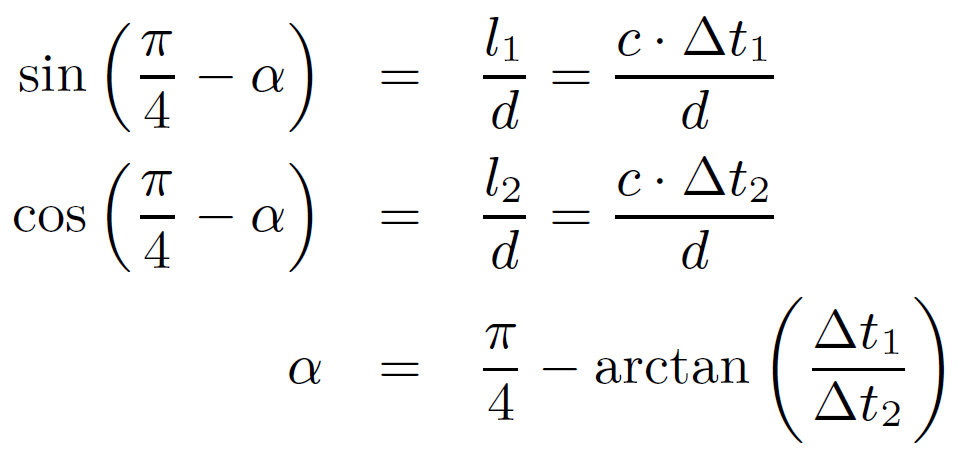 4/14/2011
Philipp Sommer @ IPSN'11
16
Accuracy of Angle Measurements
Estimation of the angle-of-arrival within a few degrees
Error is less than 5° for short distances between sender and receiver
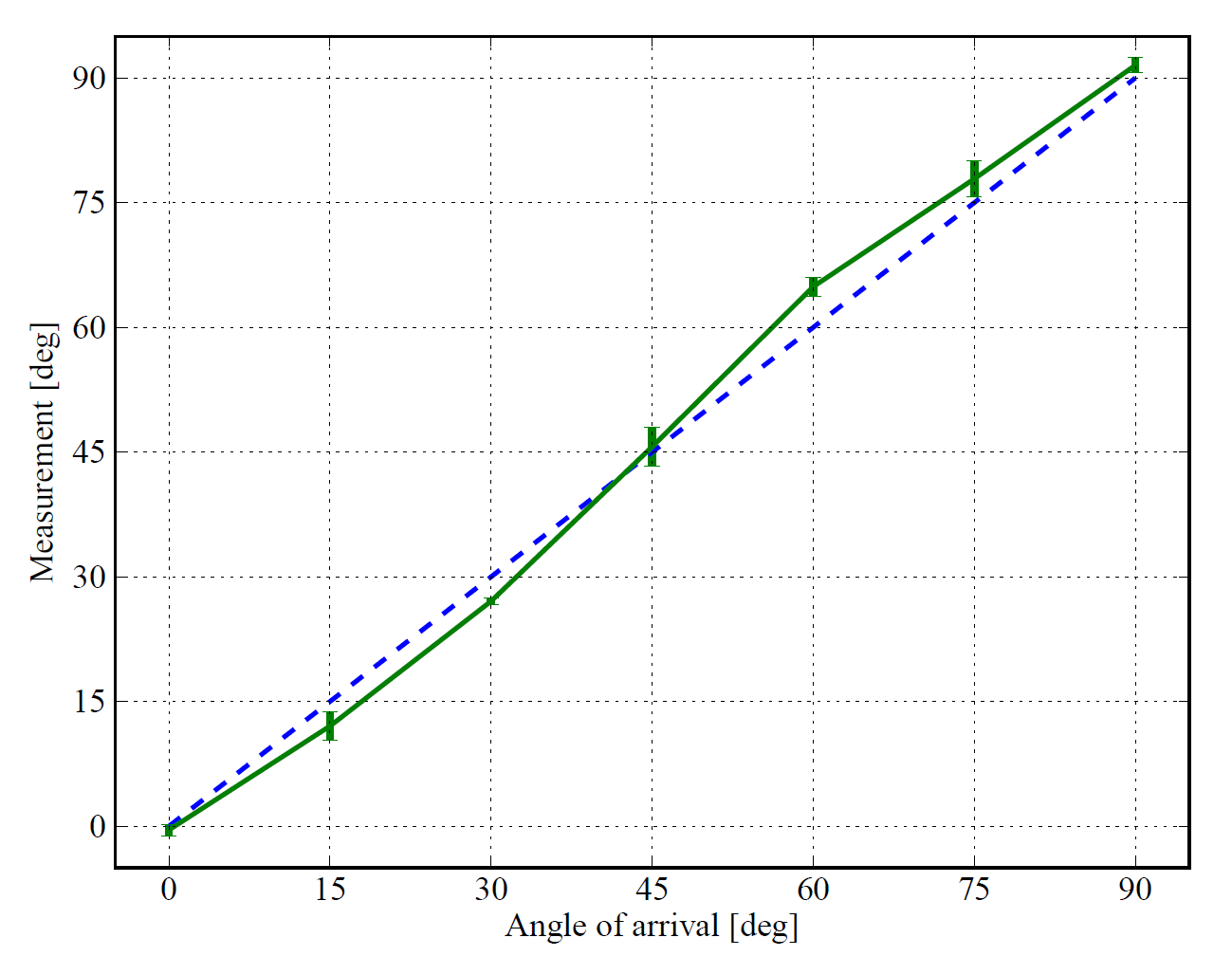 4/14/2011
Philipp Sommer @ IPSN'11
17
Indoor Experiments
4 nodes placed in a gym hall, single anchor node (Node 1)
200 measurements for each node
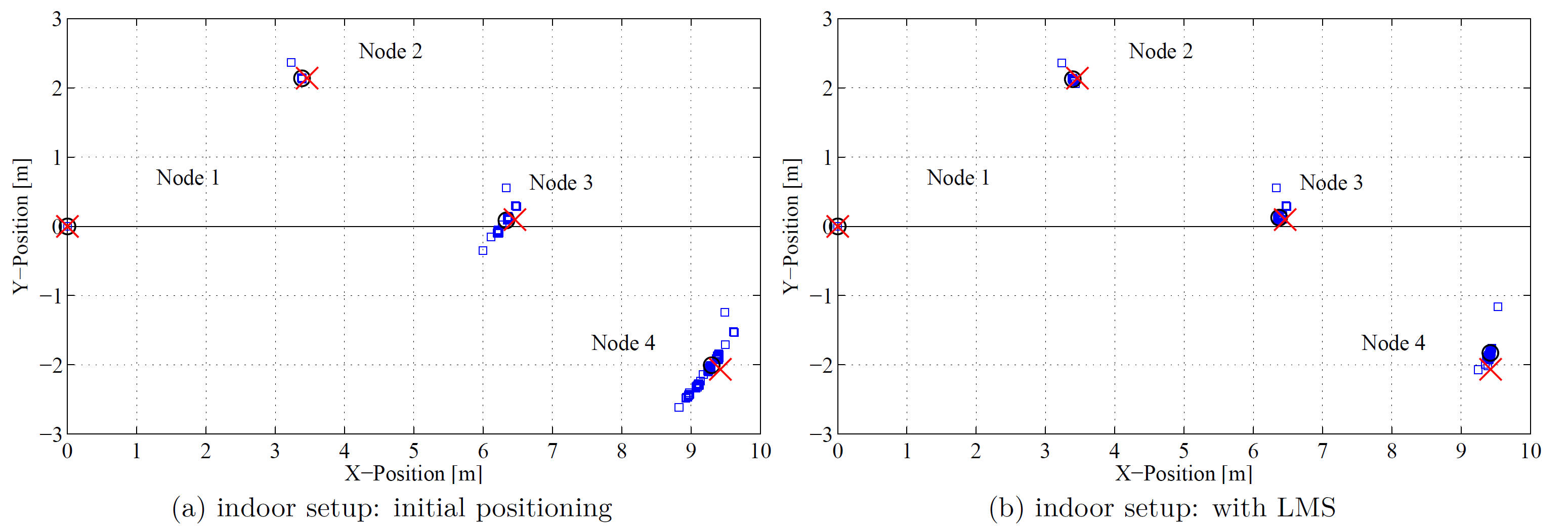 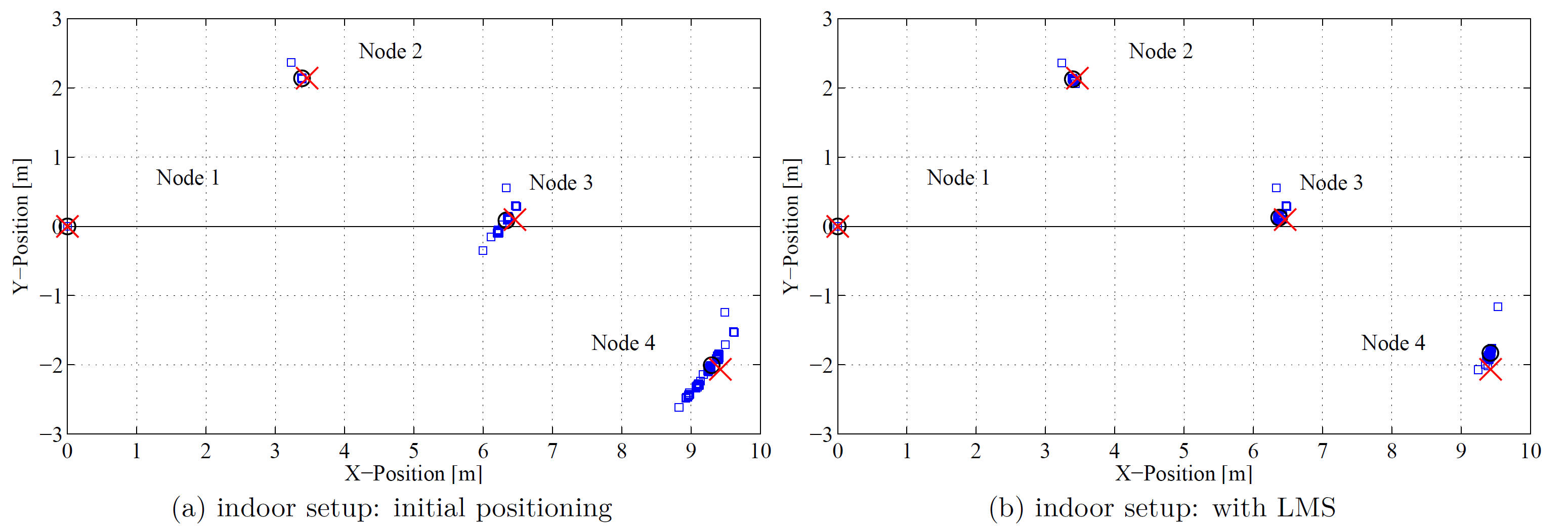 Anchor
Anchor
Step 1: Distance + angle to nearest neighbor
Step 2: Minimize distance errors(method of least squares)
Std. dev. < 15.5 cm (6.1 inch)
Std. dev. < 5.7 cm (2.2 inch)
4/14/2011
Philipp Sommer @ IPSN'11
18
Non Line-of-Sight Propagation
What if the direct path between two nodes is obstructed?







Two nodes are in line-of-sight if:
Node 1
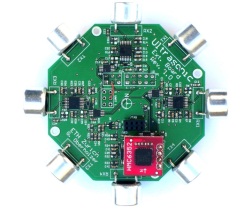 Node 2
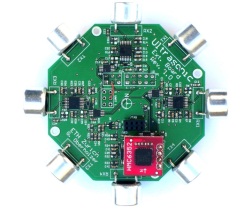 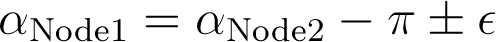 4/14/2011
Philipp Sommer @ IPSN'11
19
Non Line-of-Sight Propagation
We use the digital compass to get the node orientation
Magnetic North
North
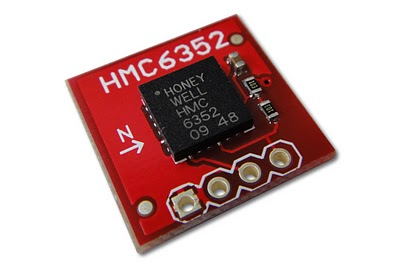 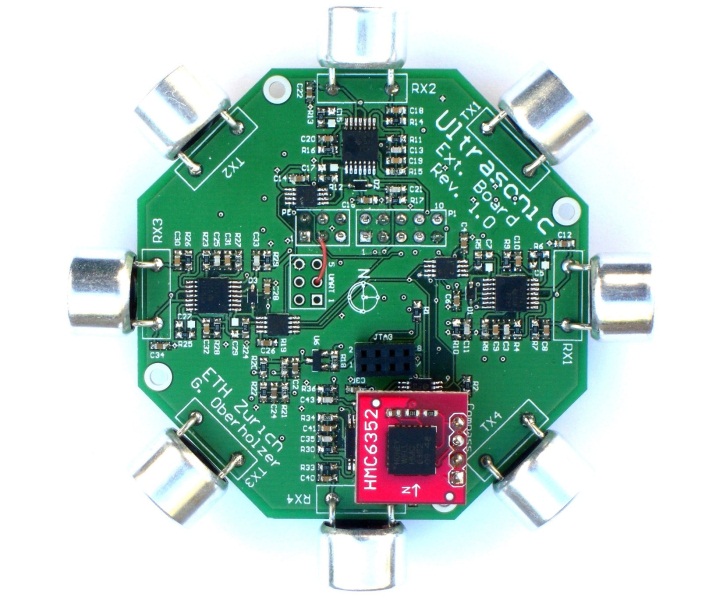 Angle of arrival
Honeywell HMC6352
We can use the digital compass to identify non-line of sight paths
4/14/2011
Philipp Sommer @ IPSN'11
20
Outlook: Learning about the Proximity of Nodes
Sampling the received ultrasound signal
Idea: Identify reflection at nearby obstacles
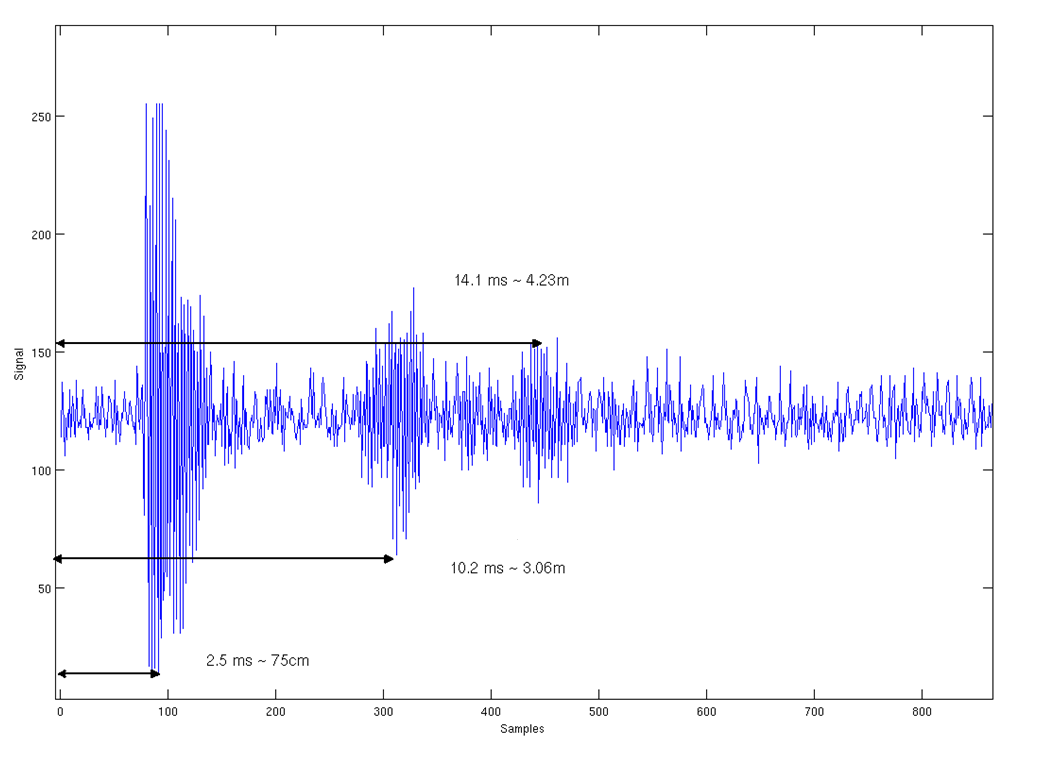 4/14/2011
Philipp Sommer @ IPSN'11
21
Conclusions
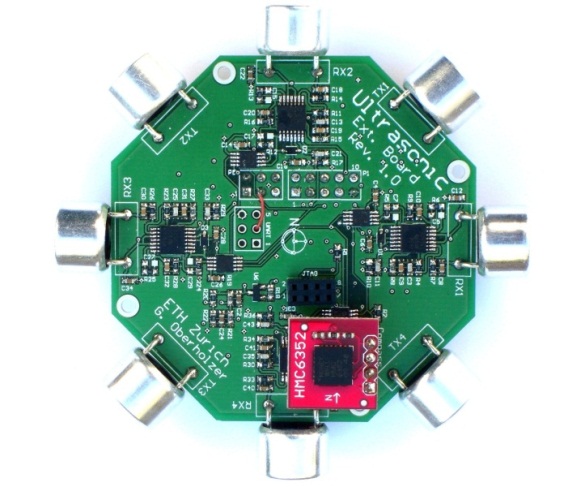 SpiderBat platform
Ultrasound extension board for sensor nodes
Distance and angle measurements
Digital compass

Experiments
Std. dev. of localization error below 5.7 cm(indoor setup)

Non-line of sight propagation
Detect obstacles between nodes
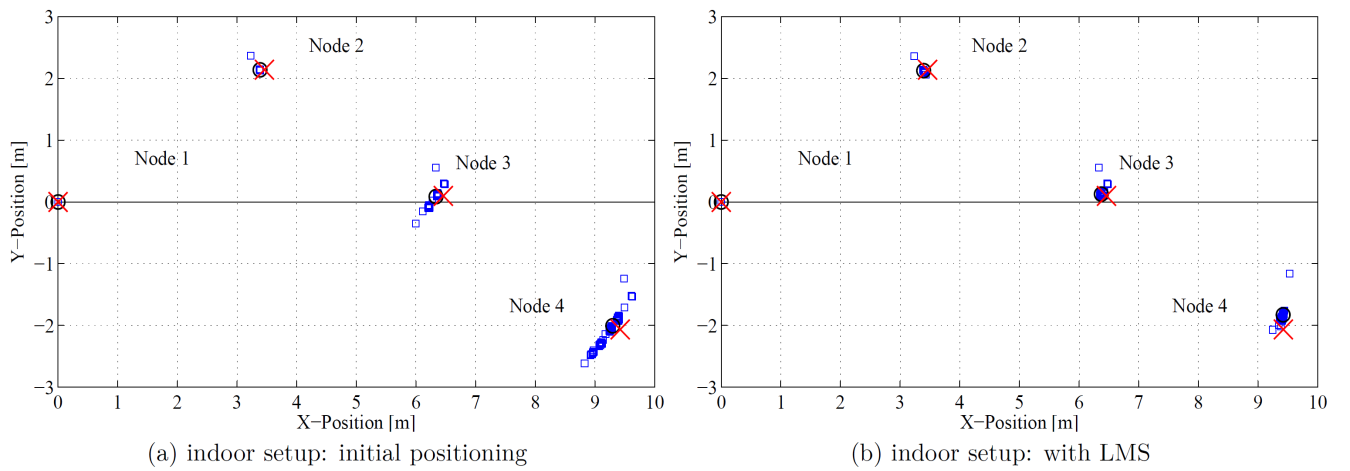 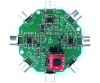 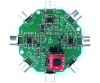 4/14/2011
Philipp Sommer @ IPSN'11
22